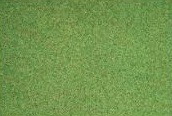 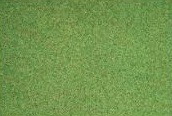 ΚΤΙΡΙΟ ΠΑΡΑΓΩΓΗΣ
P
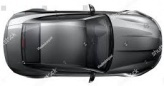 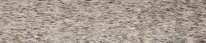 P
P
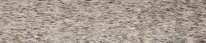 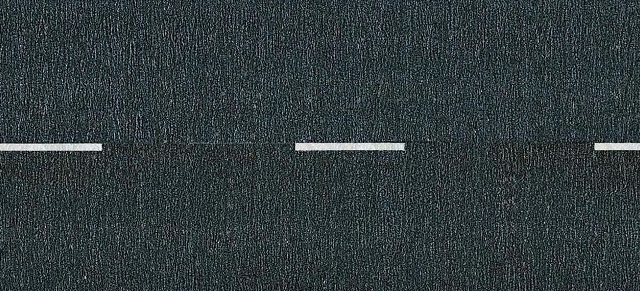 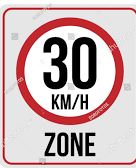 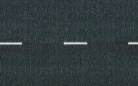 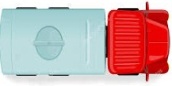 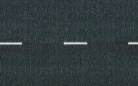 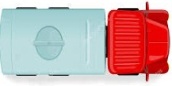 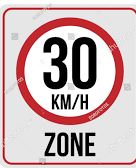 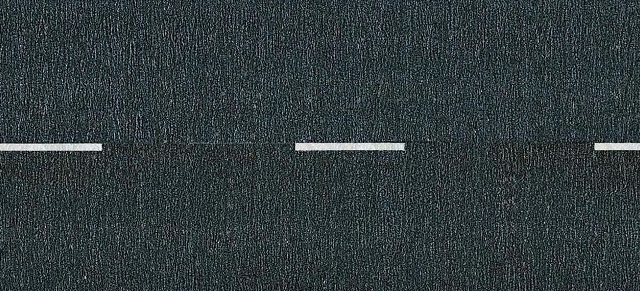 ΑΠΟΘΗΚΗ
P
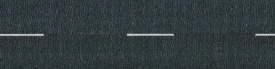 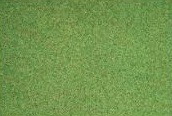 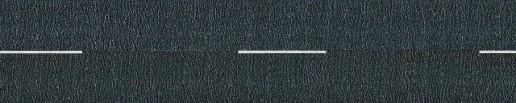 P
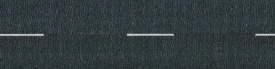 P
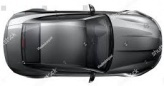 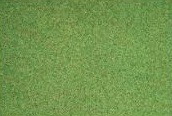 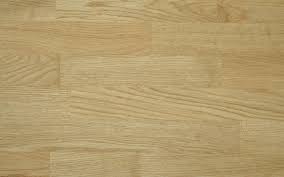 ΔΙΕΥΘΥΝΤΗΣ ΟΙΚΟΝΟΜΙΚΩΝ
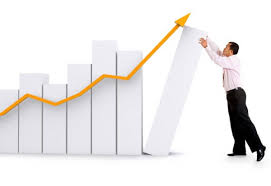 ΔΙΕΥΘΥΝΤΗΣ  ΠΡΟΣΩΠΙΚΟΥ
ΠΛΗΡΟΦ/ΚΩΝ ΣΥΣΤΜΑΤΩΝ
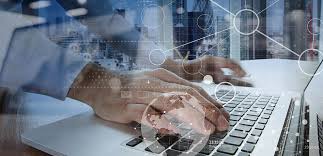 ΠΟΙΟΤΙΚΟΣ ΕΛΕΓΧΟΣ
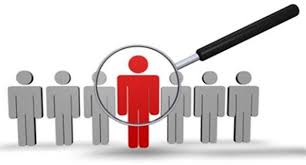 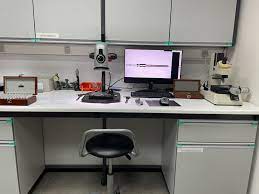 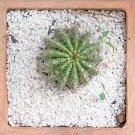 ΔΙΕΥΘΥΝΤΗΣ ΕΡΕΥΝΑΣ
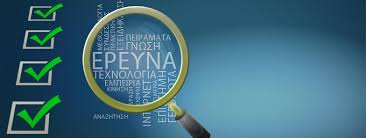 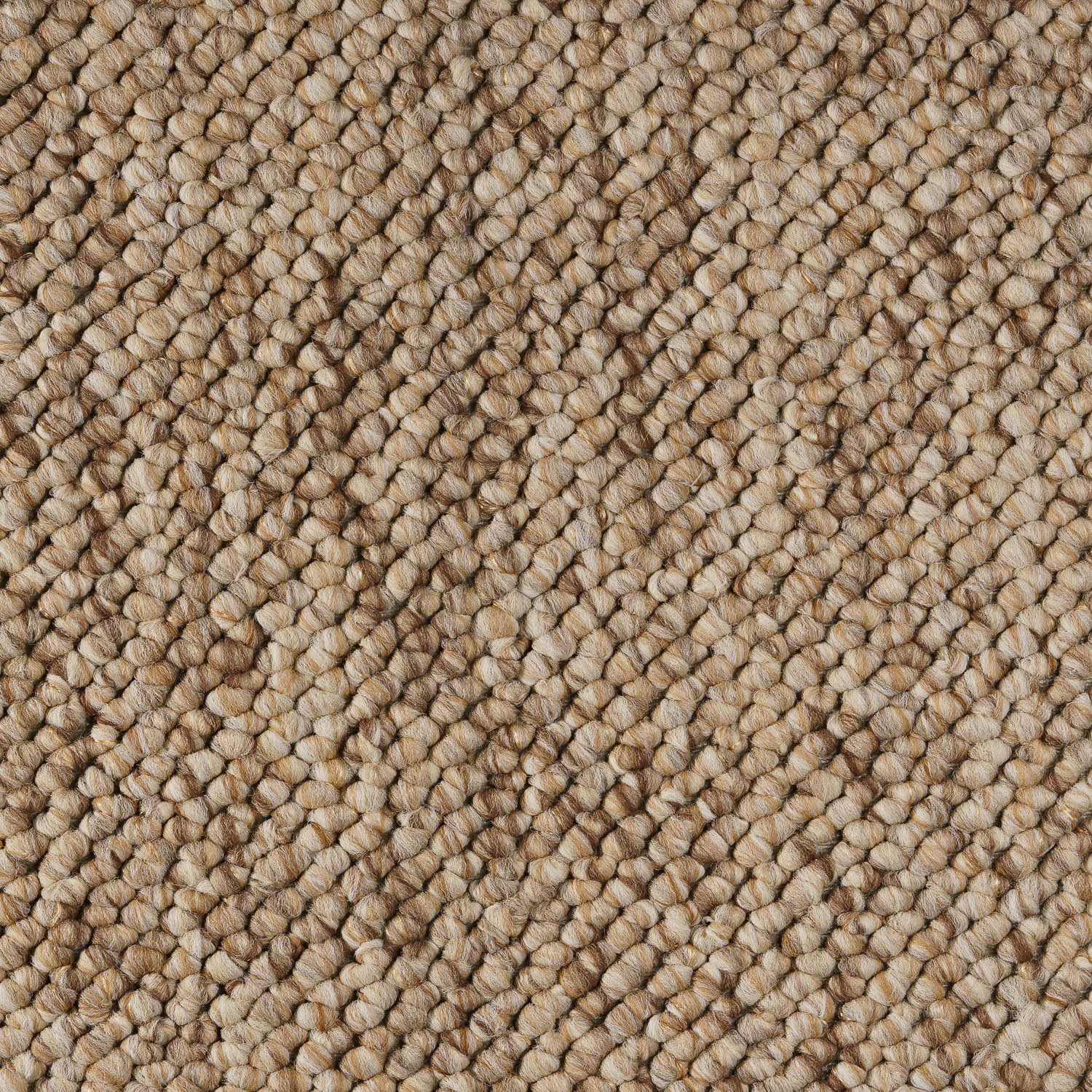 ΔΙΕΥΘΥΝΤΗΣ ΣΧΕΔ. ΠΡΟΙΟΝΤΟΣ
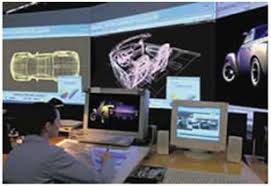 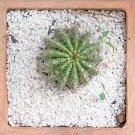 ΔΙΕΥΘΥΝΤΗΣ ΔΗΜΟΣΙΩΝ ΣΧΕΣΩΝ
ΔΙΕΥΘΥΝΤΗΣ ΜΑΡΚΕΤΙΝΓΚ
ΔΙΕΥΘΥΝΤΗΣ ΕΚΠ/ΣΗΣ
ΔΙΕΥΘΥΝΤΗΣ ΑΣΦΑΛΕΙΑΣΣ
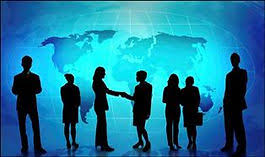 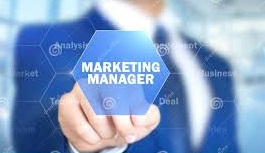 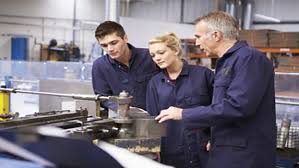 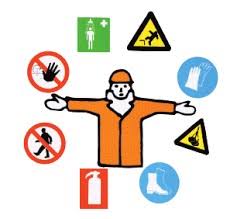